Inattentional BlindnessHow Drivers Can Take Steps to Avoid the Looked But Failed to See Crash with Motorcyclists
SMSA National Training Summit – 2023

Patricia Heiler – Michigan Department of State, 
	Heilerp@michigan.gov

Dan Petterson, Ed.D. – SMARTER
	Petterson@pobox.com
1
SMARTER
Skilled Motorcyclist Association – Responsible, Trained and Educated Riders, Inc
www.smarter-usa.org

501c3 – Mission is to gather, analysis, post motorcyclist safety research and to advocate for the use for factual information and research by individual riders, motorcyclist safety professionals and policy decision makers

Using the research is critical in countermeasure development. Traditional countermeasures are often not aligned with available research.
2
Objectives
Share information/research regarding the main causes of the LBFTS car driver/motorcyclist crash

Describe how this information/research forms the foundation of an effective contemporary search system for car drivers

Describe the process the MI Dept. of State used to develop a video for viewing by driver education students

View the video – 4 min, 2x
3
Causes or Factors Contributing to LBFTS CrashTalk - Brainstorm
Intersection – straight through, turning right or left turn

Talk with 2-4 others & brainstorm

3 min & then we will share
4
Factors that Contribute to LBFTS CrashesShare Thinking
5
Analysis of the LBFTS crashKevin Williams – RESEARCH/Perception
Didn’t look – rare & unlikely
Looked but couldn’t see - a significant factor (blocked vision) 
Looked – rider visible but didn’t see		
	- inattentional blindness (prevalence & meaning)
	- saccade masking (multiple snap shots – head movement)
	- motion camouflage (left turn, directly in front, MC lane 			   position 
4. Looked, saw but miscalculated
	- size arrival effect (MC speeding)
6
A SMARTER Developed Search System
Reduce or eliminate blocked vision

Create focus in searching for vulnerable road users & address the visual perceptual phenomena 

Slow down the process
7
Video Development Process
Motorcyclist are Hard to See 	https://www.michigan.gov/looktwice

Funding – law in 2017, $ available in 2018, $300,000 per year

Contracted marketing firm – GUD marketing (2022/Jan. 2023)
	– the video theme (magic) - GUD
	- the content/script - SMARTER
8
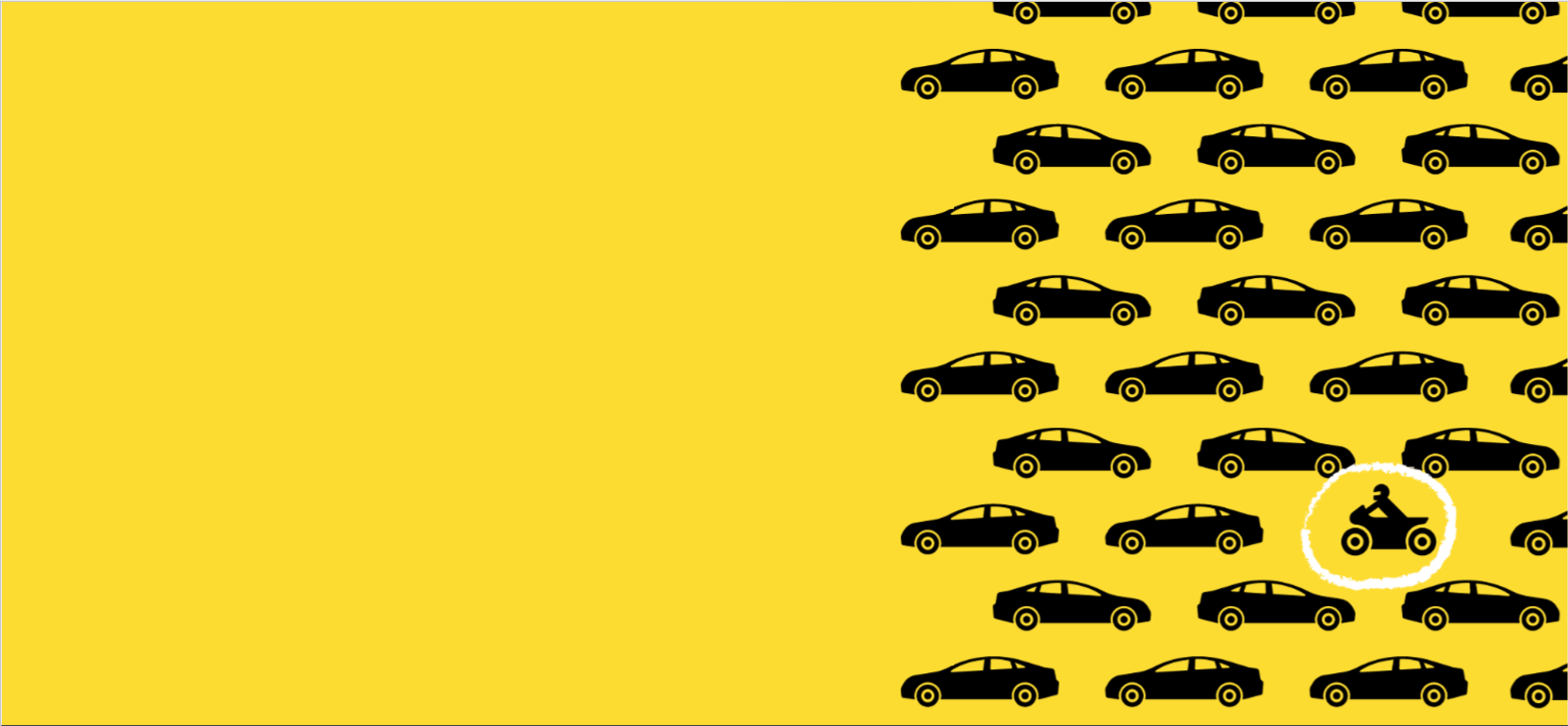 Motorcyclists Are Hard to See. Look Twice. Save a Life. Michigan.gov/LookTwice
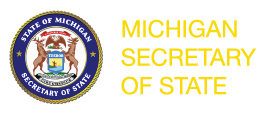 9
[Speaker Notes: In 2017, the Michigan Legislature established the motorcycle safety education awareness fund to promote motorcycle awareness, safety, and education $2.50 Per Original motorcyclist Endorsement
$2 Per Motorcyclists Endorsement Renewal
Annual Appropriation is approximately $300K
With the new Fund, A campaign was launched in May 2019
I am the Michigan Department of State lead for this Motorcyclists Safety Awareness Campaign.
The Campaign Goals are to 1) Increase motorists’ awareness of motorcyclists on the road 2) Reduce the number of motorcycle-vehicle crashes. This is predominantly done through communication strategies such as]
Observations
Talk with 2-4 others

What did you see/hear

3 min – then share
10
Share
11
SSAARR or SARx2
S – stop. While stopped

S – search, near, middle distance, far and back to near. While

A & A – asking and answering. Do I see a pedestrian, bicyclist or motorcyclist?  While

R - rocking – forward and back to look around obstructions or left & right while waiting to turn left. Always wait for a motorcyclist. 

R – roll slowly
12
Read About      &        Contact Us
www.smarter-usa.org

Select EDUCATION 
Page down to FOR DRIVERS and DRIVER EDUCATORS

Looking Twice is not Enough
The Four Chances for Error   
SAR x 2= SSAARR
Patricia Heiler – Michigan Department of State, 
	Heilerp@michigan.gov


Dan Petterson, Ed.D. – SMARTER
	Petterson@pobox.com
13